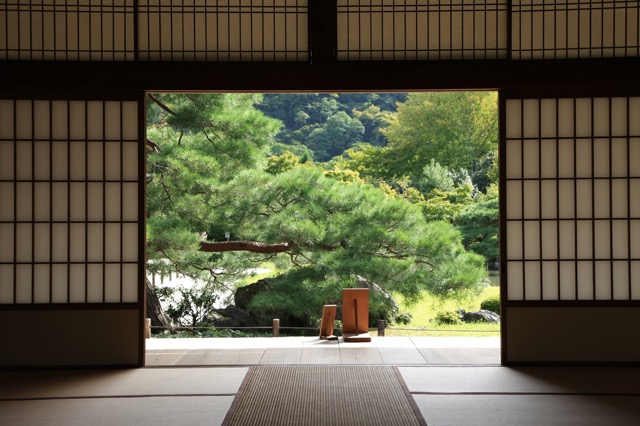 형상화된 일본의 전통미의식
일본어일본학과  21*025*3   유*은
1
2
3
4
일본의 미의식
일본의 정원
조경 양식
한중일 비교
후류 / 와비
정원의 정의
 정원의 역사
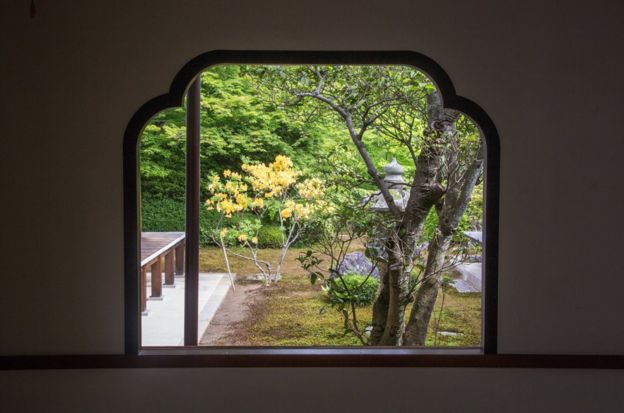 일본의 미의식
후류와 와비
“
1. 후류(風流)
교양 있고 세련된 인간의 우아한 취향 내지 
그러한 인간이 지니는 예술 작품 등을 지칭하는 말
▶ 후류 의 두가지 의미

 - 대중예술에서 나타나는 세속적이고 화려한 아름다움

 - 정원이나 건축 등에 나타나는 아름다움 안에서 발견하는 풍류
“
2. 와비(侘)
한적한 가운데 느끼는 정취, 소박하고 차분한 멋
혹은 한가히 지내는 상태를 아름답다고 여기는 미적 감각
가난함이나 부족함 가운데서 마음의 충족을 끌어내는 일본인의 미의식
모자람(不足)의 미의식
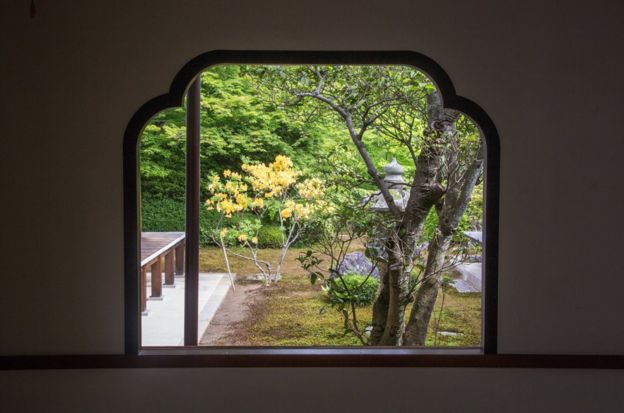 일본의 정원
정원의 정의
정원의 역사
“
1. 정원의 정의
정 : 작업이나 행사를 하기 위한 장소를 가르키는 말로서 ‘평탄한 땅’을 의미
원 : 야채나 과일나무, 또는 화초를 재배하고 있는 ‘둘러싸인 땅’을 의미, 즉 소유주의 영역과 또 그 안에 식물이 자라고 있음을 나타내는 말
19세기 말 메이지시대 이후 부터  “정원” 이라는 말 사용
정원의 구성요소
돌
 시키이시[敷石] 포장석
  도비이시[土微石] 징검돌
연못과 폭포 (물)
노스지[野筋] 
인공산 기슭에 만든 야트막한 언덕
“
1. 정원(조경)의 역사
상고시대 : 조경적 개념이 존재하지 않음. 제정일치 사회에 필요한 양식
아스카시대 : 오늘날의 개념에 부합되는 정원이 꾸며지기 시작한 시기
            
                   사상적 배경 = 불교사상+봉래사상
나라시대  : 불교사상 + 신선사상

                  연못 안에 섬을 만들고 물새를 키워 내해의 해안 모습 묘사
“
1. 정원(조경)의 역사
헤이안시대 – 전기

:  아스카 시대와 나라시대를 이어 신선사상이 조경에 영향

 
 수도인 헤이안은 입지조건이 정원 축조에 알맞아 정원문화 발전
조원재료 및 주변 풍경이 정원을 크게 발달시켜 명원이 다수 존재
“
1. 정원(조경)의 역사
헤이안시대 – 후기

 : 귀족의 저택에서는 관례적으로 가장 주가 되는 건물을 침전형으로 축조

 
   불교적인 정토신앙 사상이 건축과 회화, 조각 및 정원 양식에 지대한 영향
정원과 건축으로 극락정토의 모습을 구상화 하는 창작 사상의 일반화
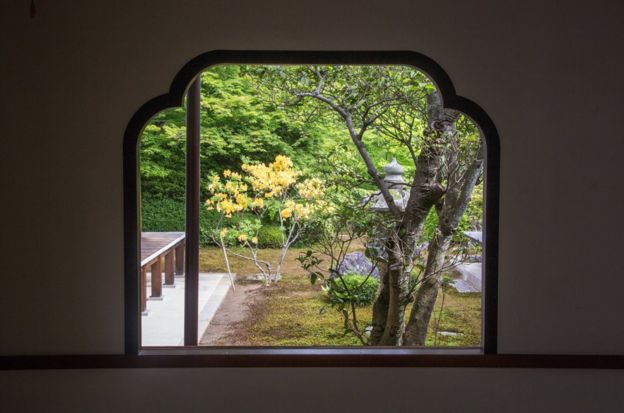 일본의 조경 양식
일본 조경의 양식
침전조 양식
고산수식 정원
평전재풍 정원
▶ 다양한 조경양식 영상
일본 조경의 양식
회유식 정원
회유임천식 정원
지천회유식 정원
“
1 . 일본의 조경 양식
임천식 정원 : 신선설에 기초를 둔 연못과 섬을 만든 정원


회유 임천식 : 침전 건물을 중심으로 연못과 섬을 거닐며 정원을 즐기는 형식

 
축산고산수식 정원 :  물을 쓰지 않으면서 계류의 생김새를 표현
평정고산수식 정원 :   바다의 경치를 나타내는 수법의 정원
“
1 . 일본의 조경 양식
다정양식 정원 :  - 다실건물을 중심으로 소박한 멋을 풍기는 정원 


지천임천식 정원 = 회유식(원주파임천형) 정원 

    :임천식과 다정양식이 서로 결합된 형식의 정원


축경식 정원 : 자연경관을 축소시켜 좁은 공간 내에서 표현한 정원
한중일 정원 비교
한중일 정원 비교
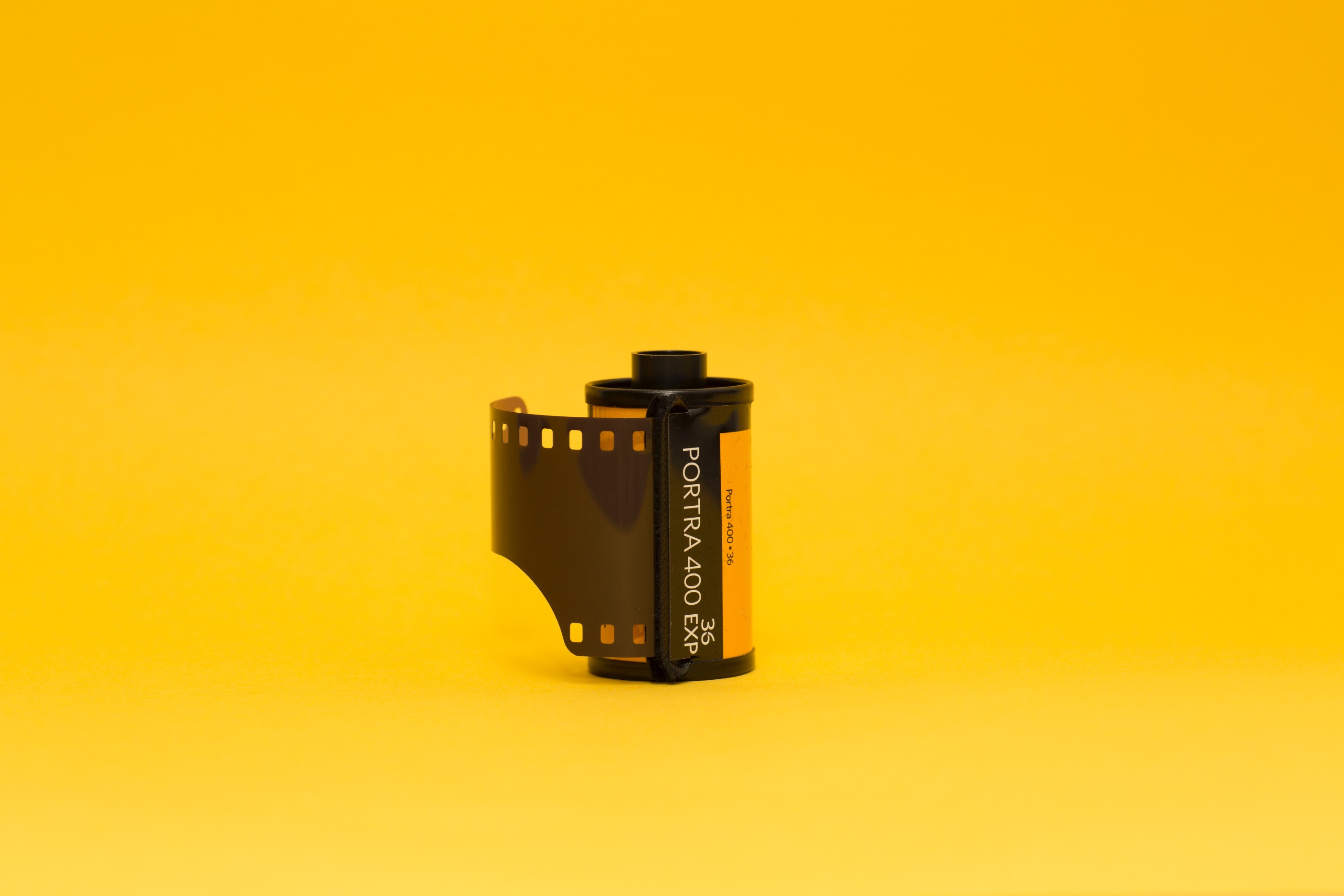 참고문헌
네이버, “일본인의 미의식”, (2020.04.27) https://www.reportworld.co.kr/social/s1178966

네이버, “일본인의 미의식”, (2020.04.27) https://www.happycampus.com/


한국농수산대학 홈페이지 “일본 조경사”, (2020.04.27) https://www.af.ac.kr/planweb/

김용안, 「키워드로 여는 일본의 향」, 재이앤씨(2009)

이미자(2018), “사쿠테이키(作庭記)』와 일본 정원문화의 특질에 관한 고찰”, 중앙대학교 일본어문학-77권 p.261-270
감사합니다